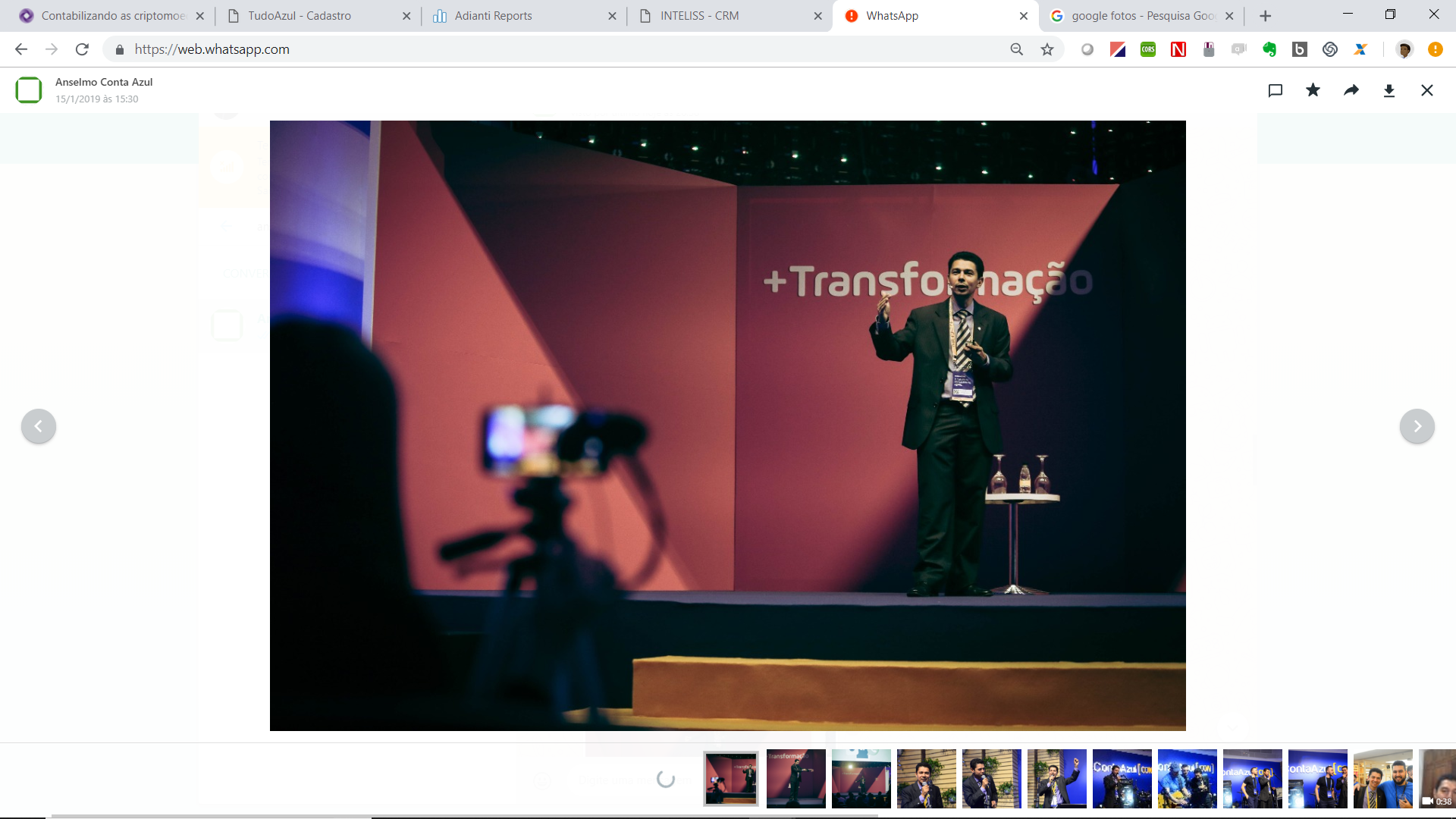 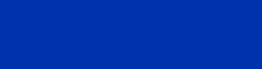 Ronaldo Dias
Brasil Price / Miura / B2Easy
Contador, apaixonado por TI, articulista, Advisor nas áreas de sistemas ERPS, + 27 anos de experiência em contabilidade, consultoria tributária, Holdings e Grupos Econômicos. 
Membro e conselheiro da Renaccon, do professor Cesar Abicalaffe.
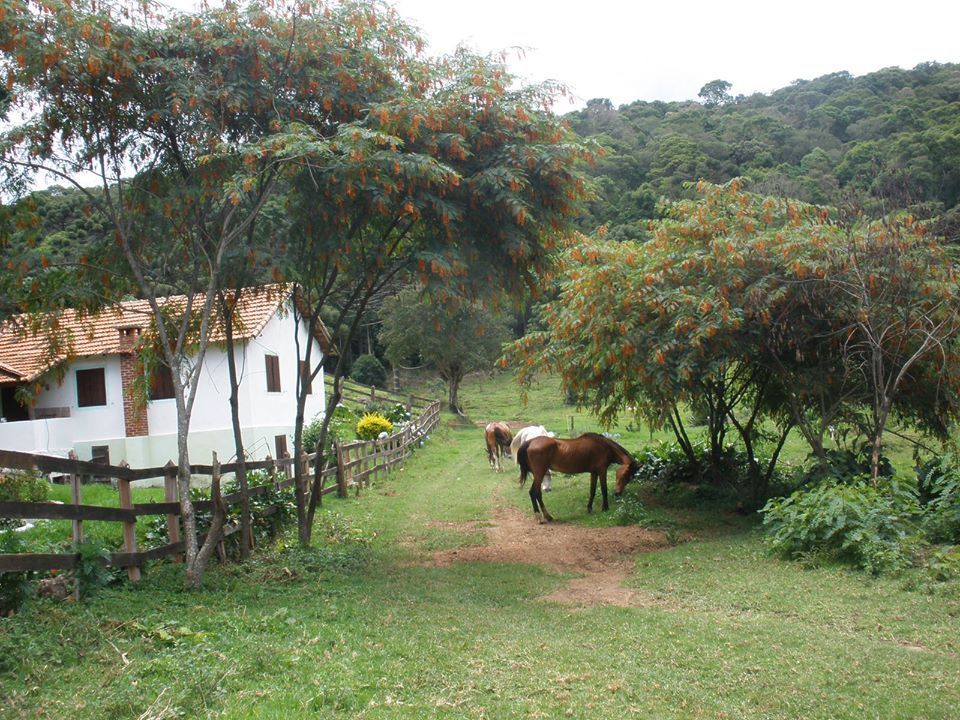 SENTA QUE LÁ VEM HISTÓRIA.....
Interior do PA – 1 DERRAME...  Ñ ATESTADO de ÓBITO ... S/ REGISTRO - 30 dias depois: E AGORA?
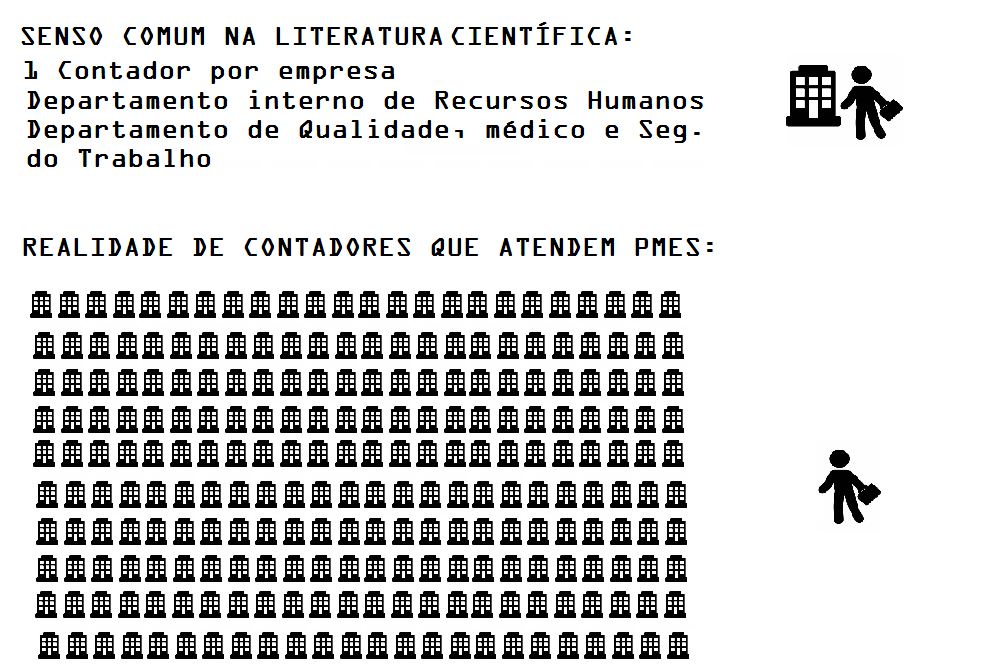 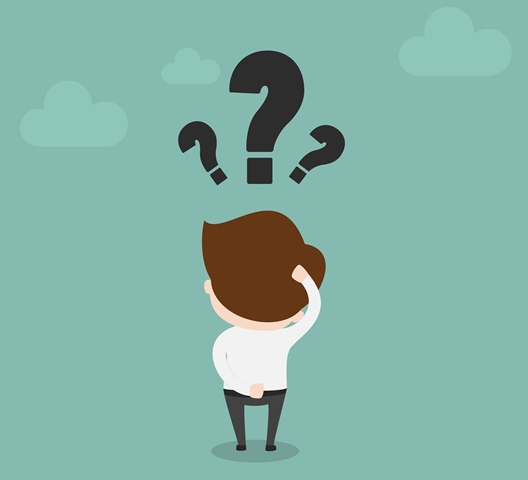 DCTF + DCTF-WEB?
Eventos enviar 1 POR 1     x Empresa x Empresa!
PRAZOS de envios Antes+Dur+Depois FOLHA?
PCMSO + PPRA + ASO: 
Eventos QUEM MANDA?
Prof. Seg. Trabalho já conhecem E-social?
Rubricas Incidências FOLHAÑBATE e-social?
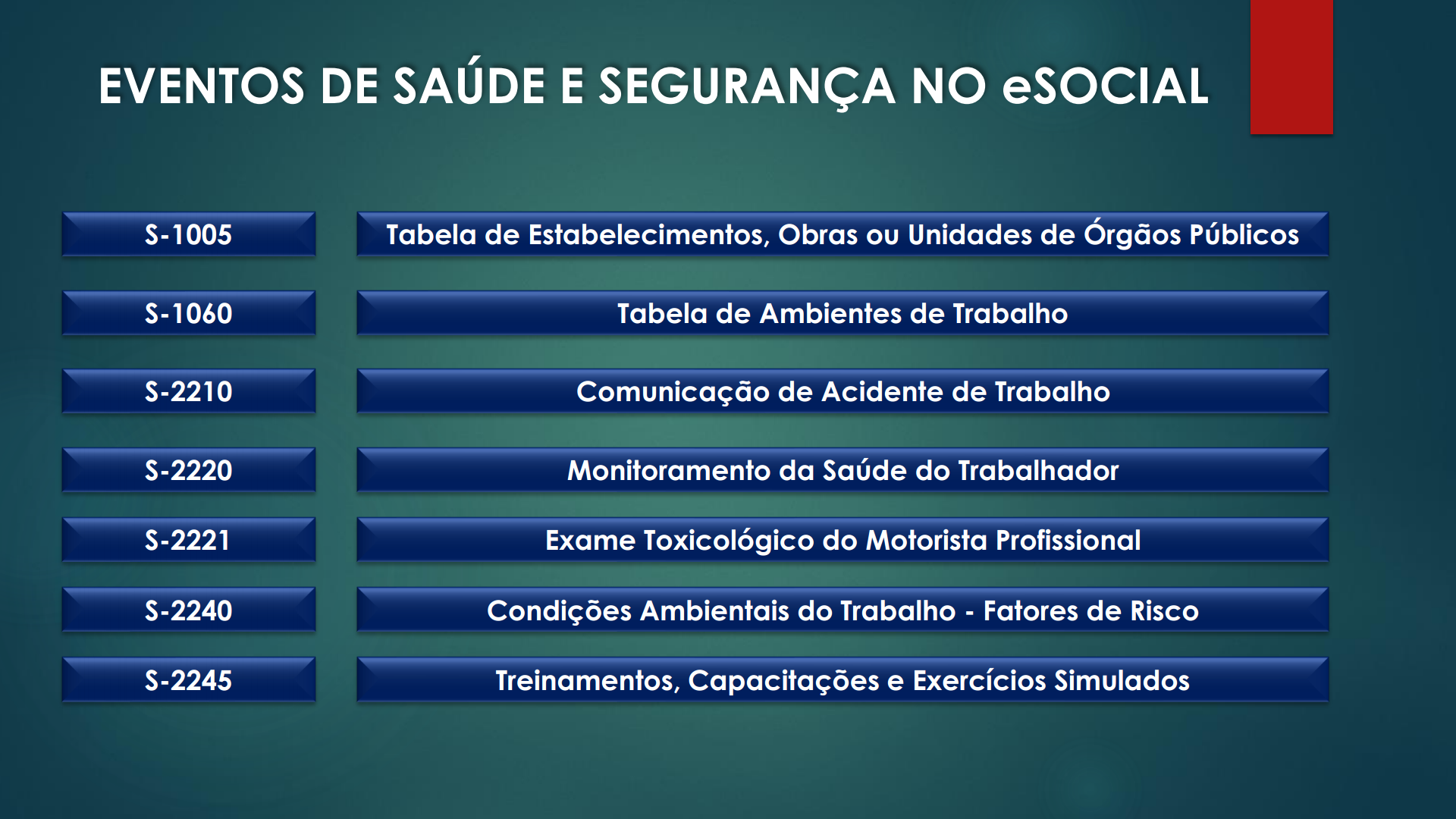 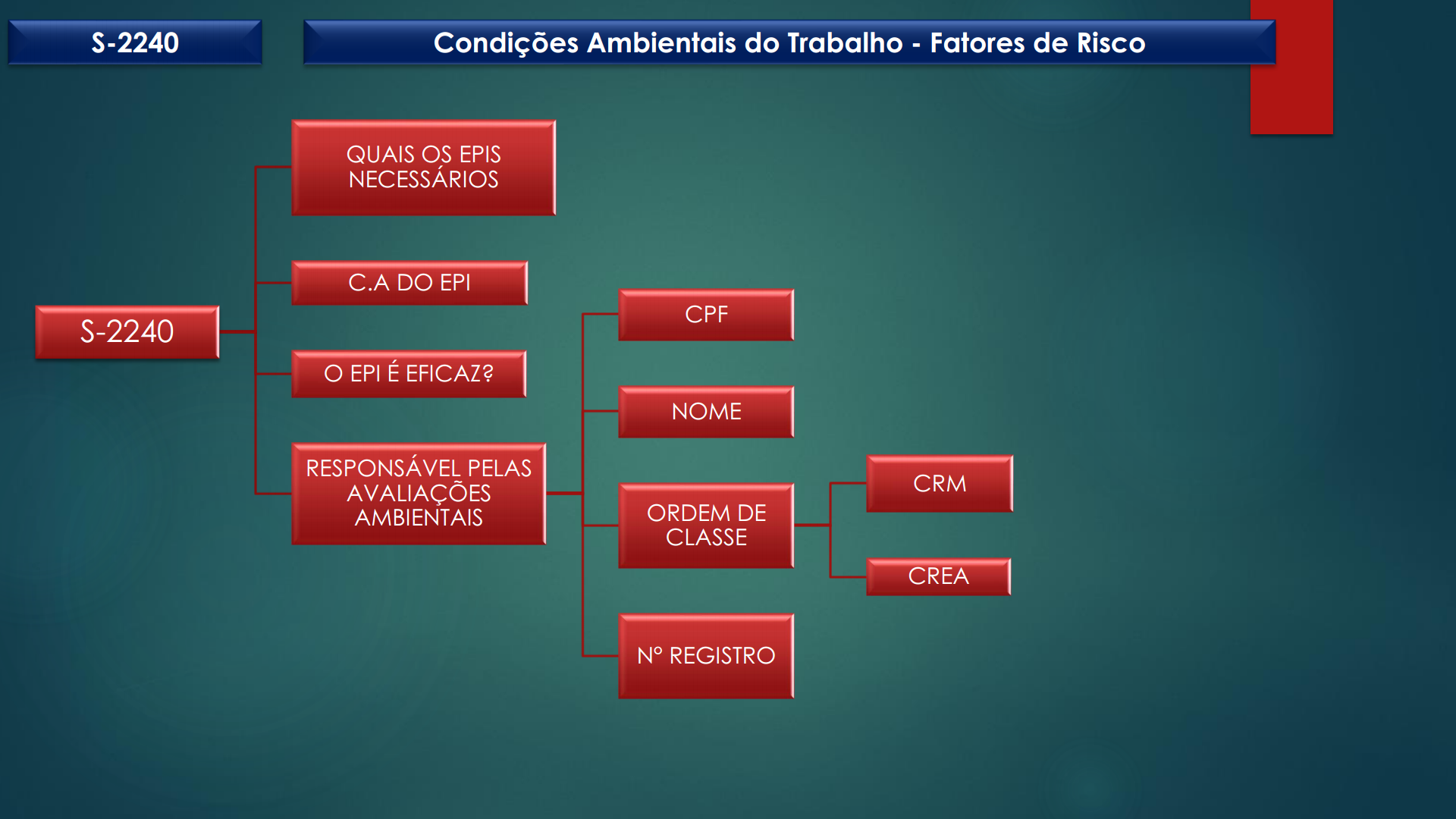 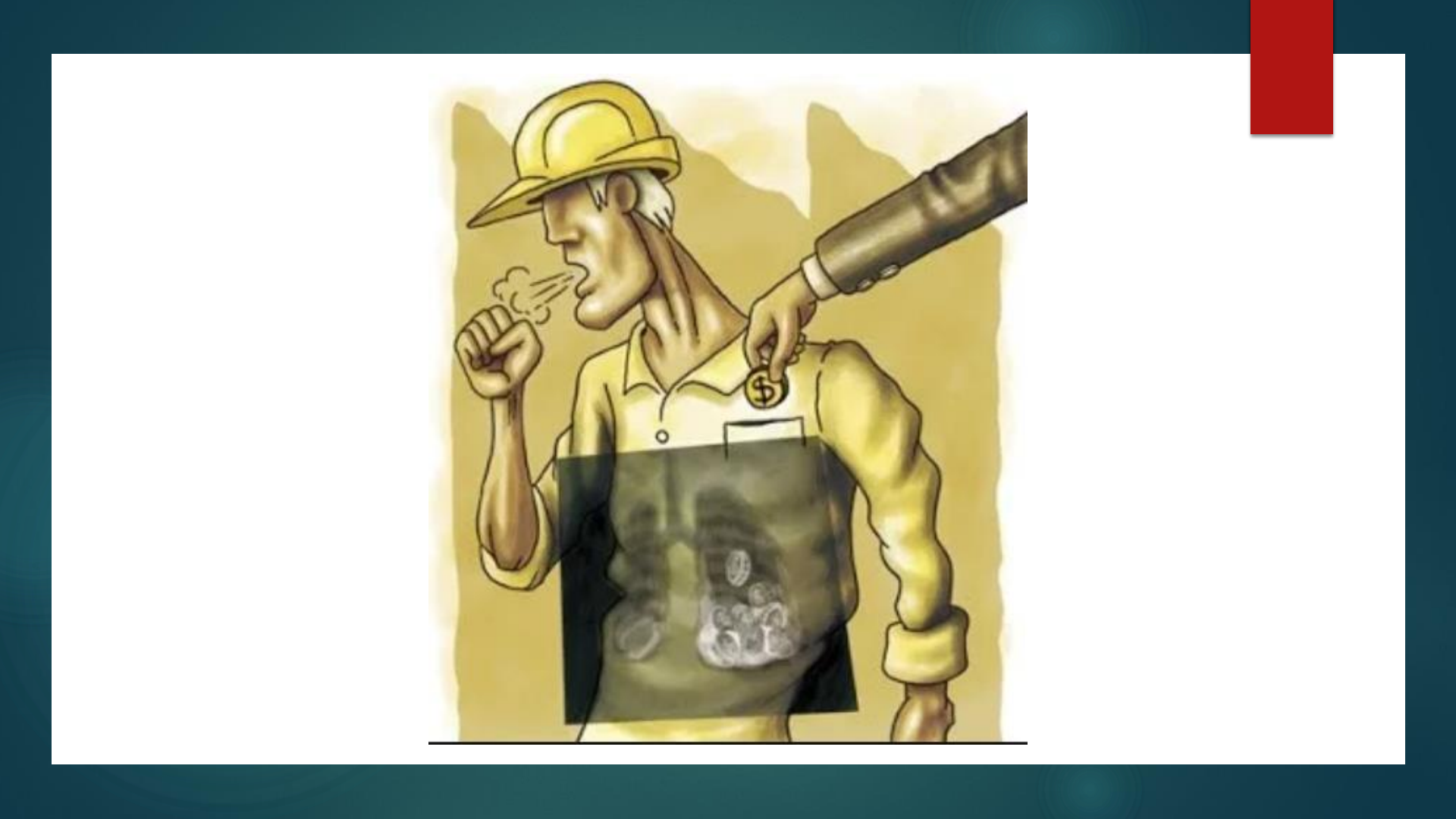 O que podemos fazer?
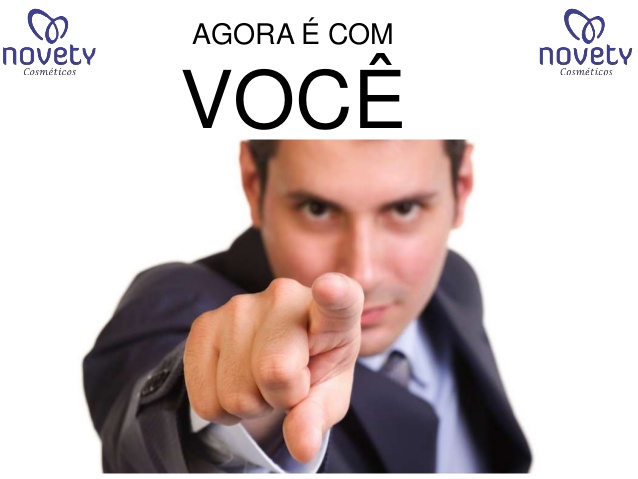 [Speaker Notes: JÁ É O FECHAMENTO EM 4 slides. ATENÇÃO!!!
Questionar a todo tempo o nosso modelo de negocio, buscando ainda mais perenidade.]
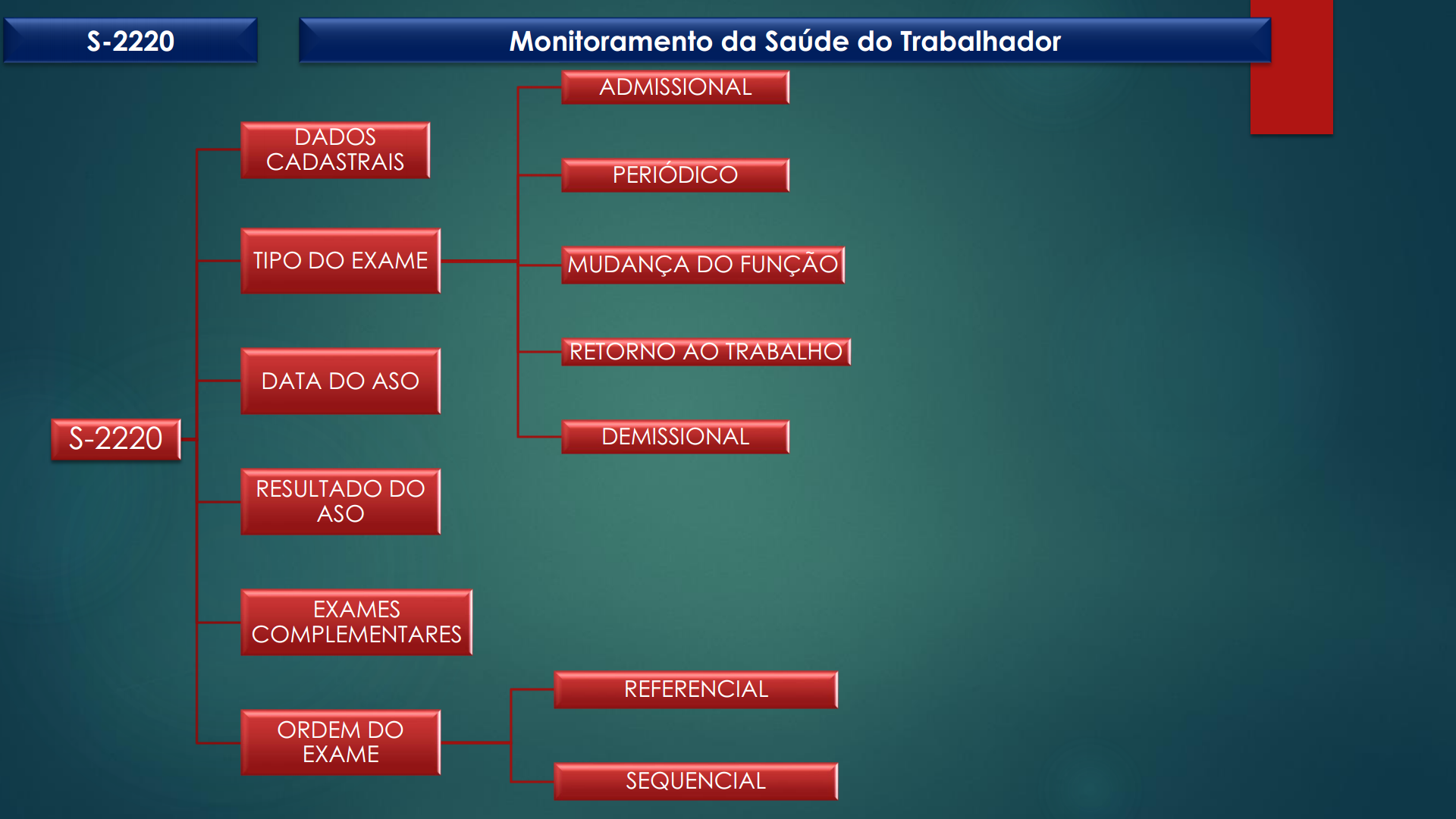 PMES não possuem estrutura: Téc+Méd+Eng Trabalho.
MISSÃO IMPOSSÍVEL: CONTROLAR
100 CLIENTES X FUNCIONÁRIOS X EVENTOS????
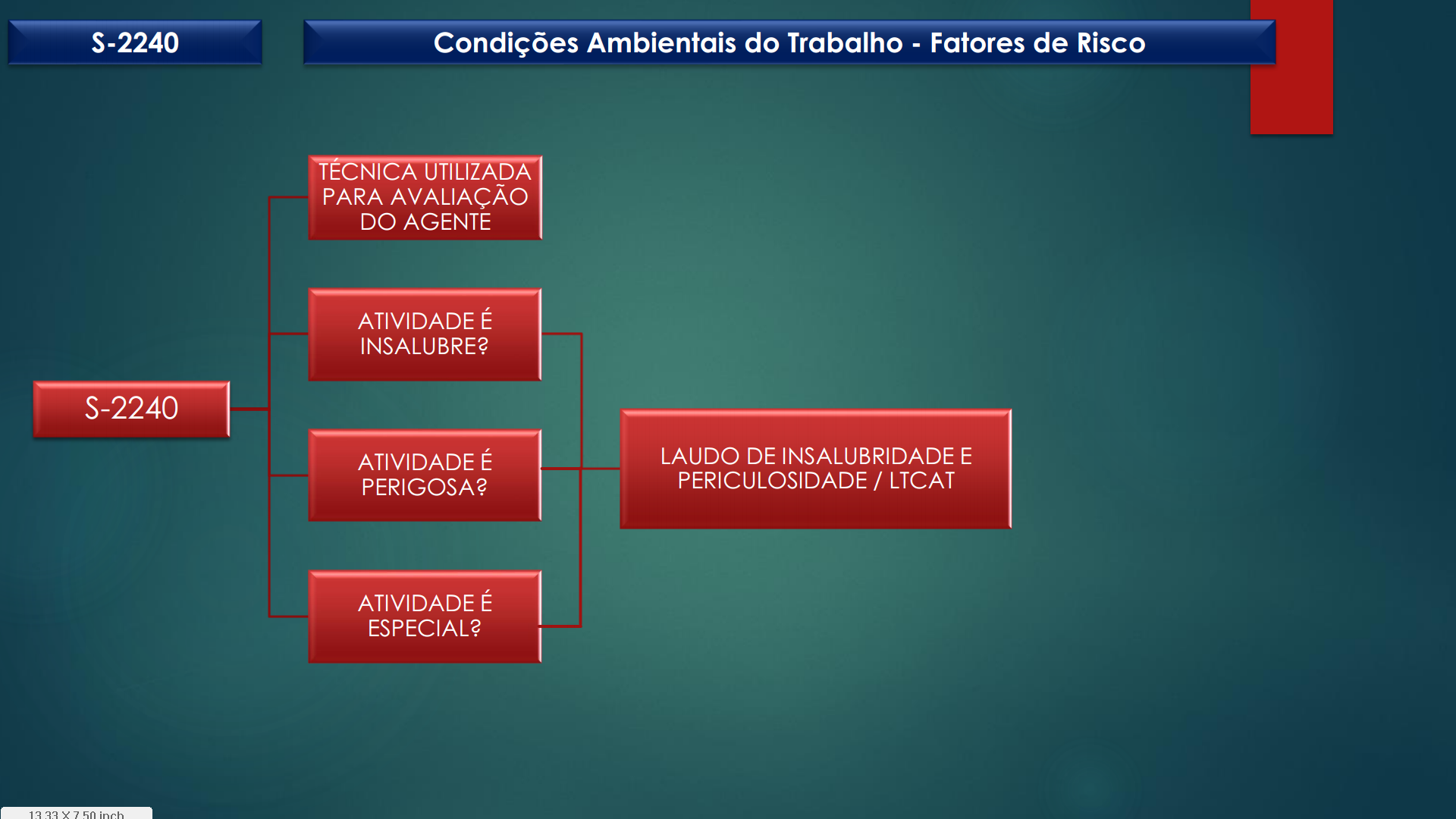 BASTA FAZER O LAUDO? E esse S-2240???? O que fazer???
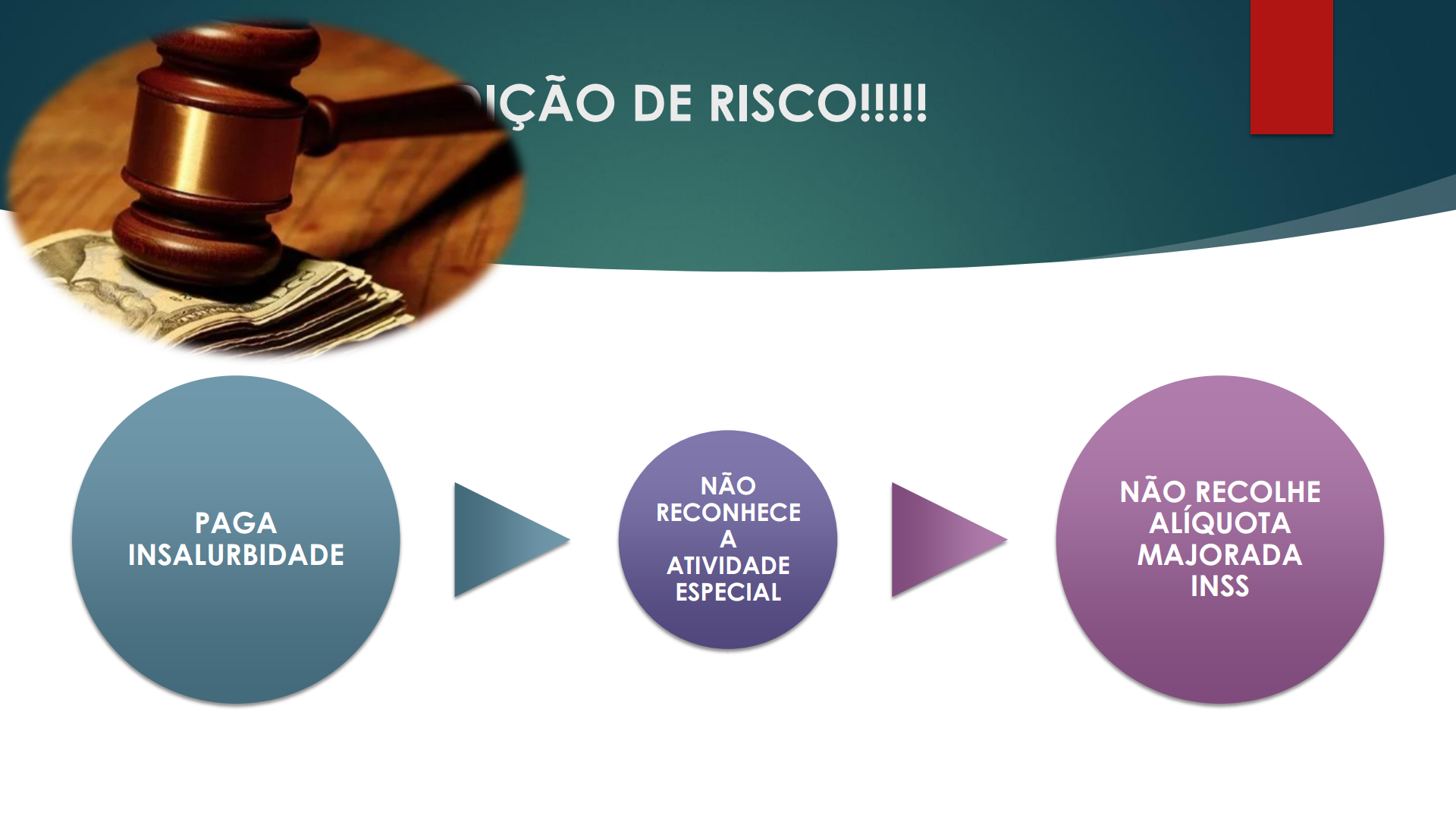 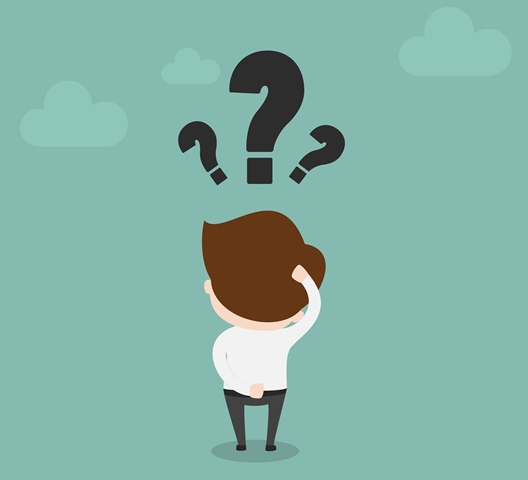 Guia FGTS FORA do e-social?
Convivência GPS x DARF (INSS) empresa (QUAL)?
Pra que enviar ON-TIME – Se já vai ficar ALL TIME c/ fisco?
Concatenados e Dependentes (Remun+Pgto+Fecham)Excluir
Se falta um dado não passa nada
CHAVE CPF (+rg,cpf,pis dificulta)
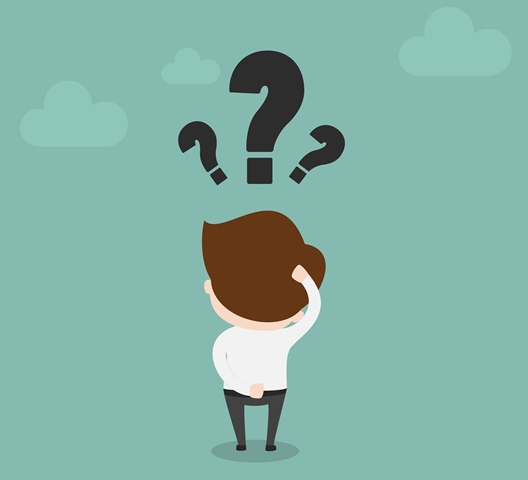 A Hora da VERDADE: (Caso real ... enquanto o prazo vai acabando)
DARF gerado na DCTF-WEB não Bate GPS e FOLHA x GFIP. NÃO POSSO MANDAR GPS MAIS... E agora?
Problemas básicos operacionais Comunicação homem x máquina:- Entrada de dados via formulários, digitação manual- Excesso de telas a acessar- Truncamento de dados- Anda falta integração de dados (Guias geradas fora e-social)- Gargalos AUMENTO TEMPO TRABALHO/FADIGA/STRESS
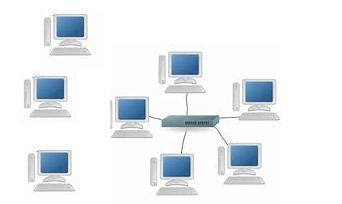 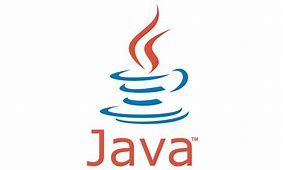 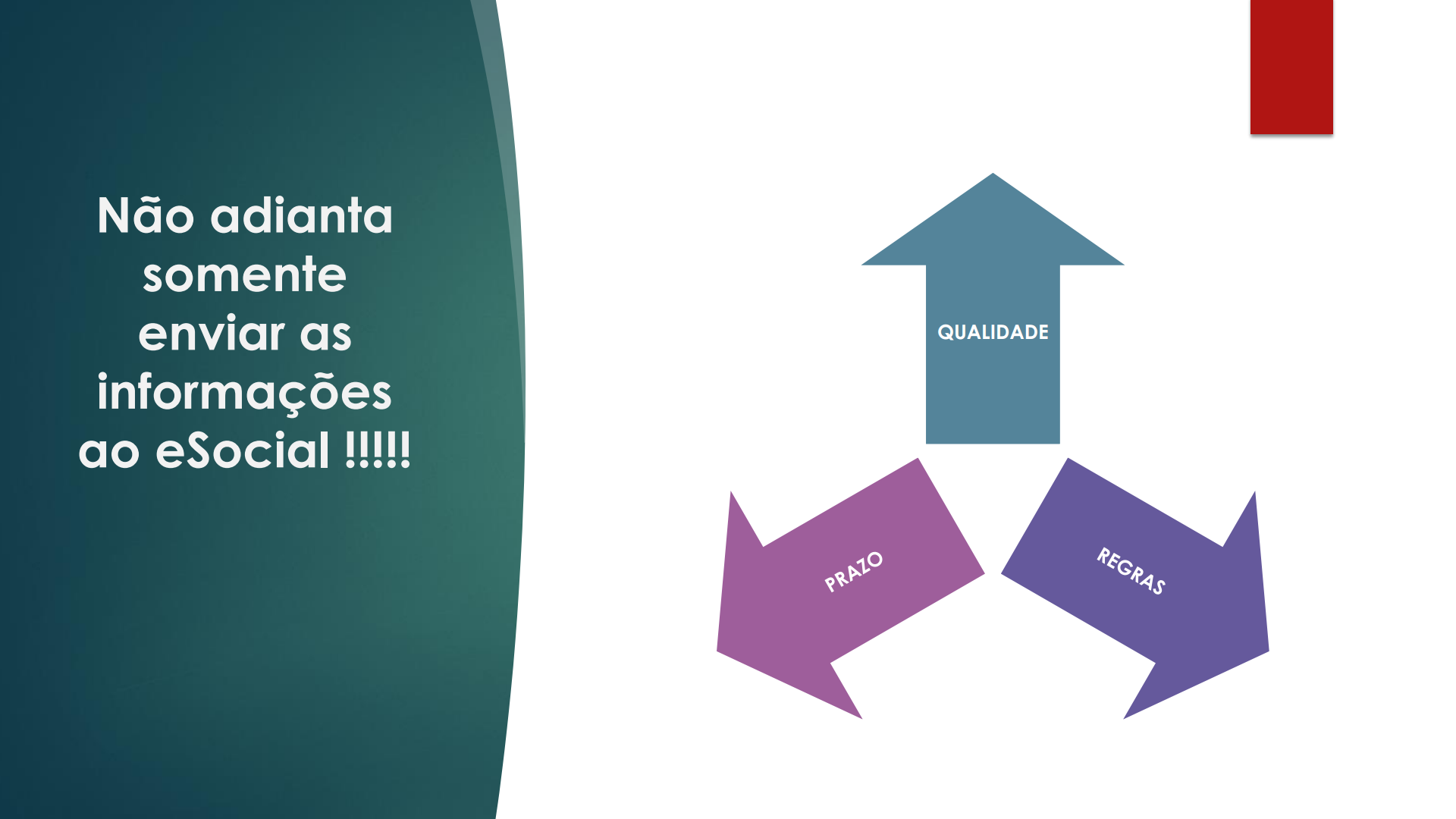 CONSEQUÊNCIAS NEFASTAS A EVITAR:

Desvio dos profissionais a questões realmente relevantes  
Custos e CURSOS (des?)Necessários P/ ATENDER
Ansiedade com a QUALIDADE da informação 
Surgimentos de doenças físicas e mentais, como a síndrome de Burnout (vide google)
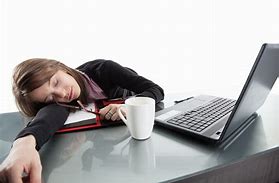 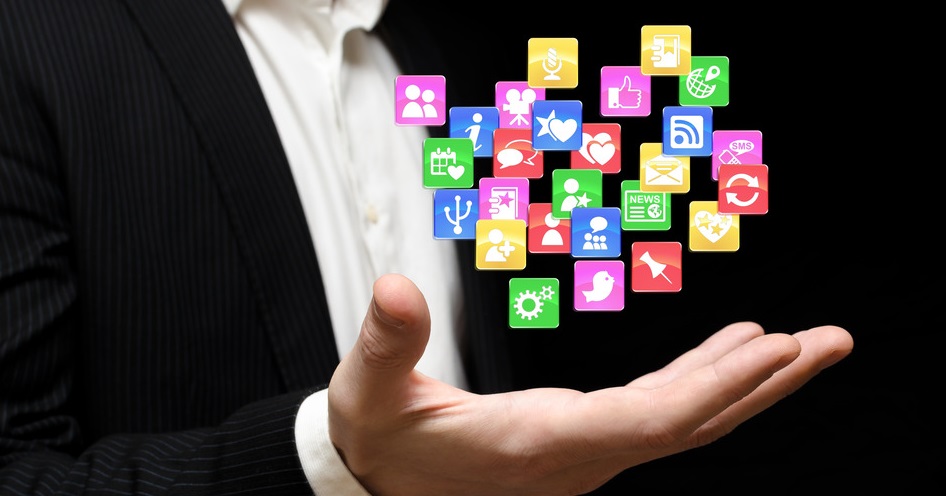 TODAS as informações estarão Nas Mãos do Governo... 

MAS Podemos MITIGAR riscos e simplifica-las e 
racionalizál as?
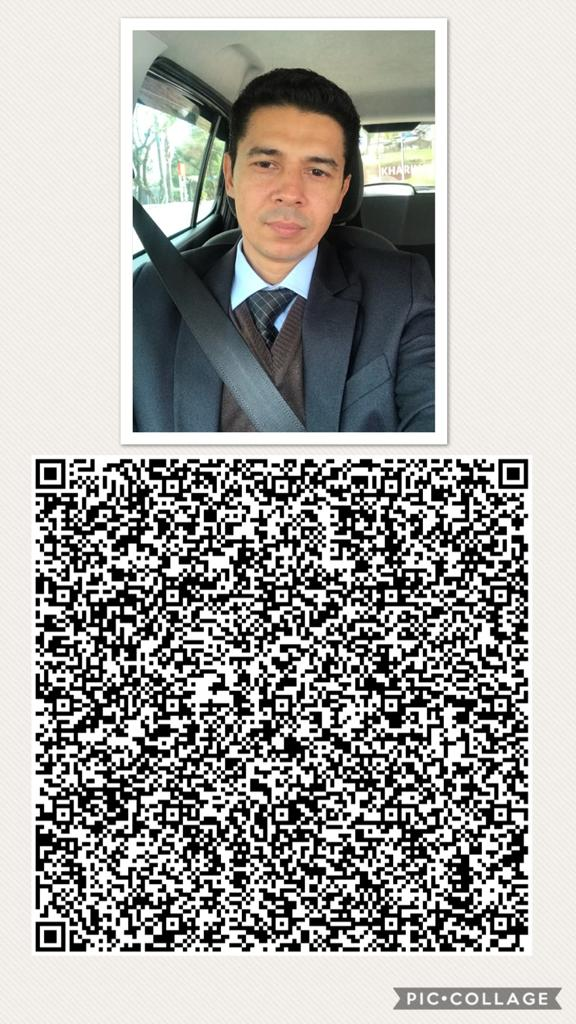 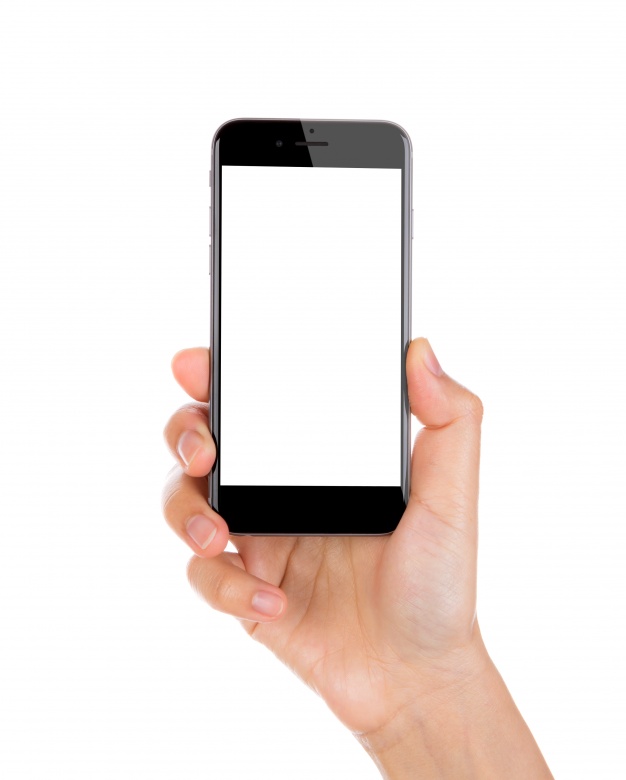 Obrigado
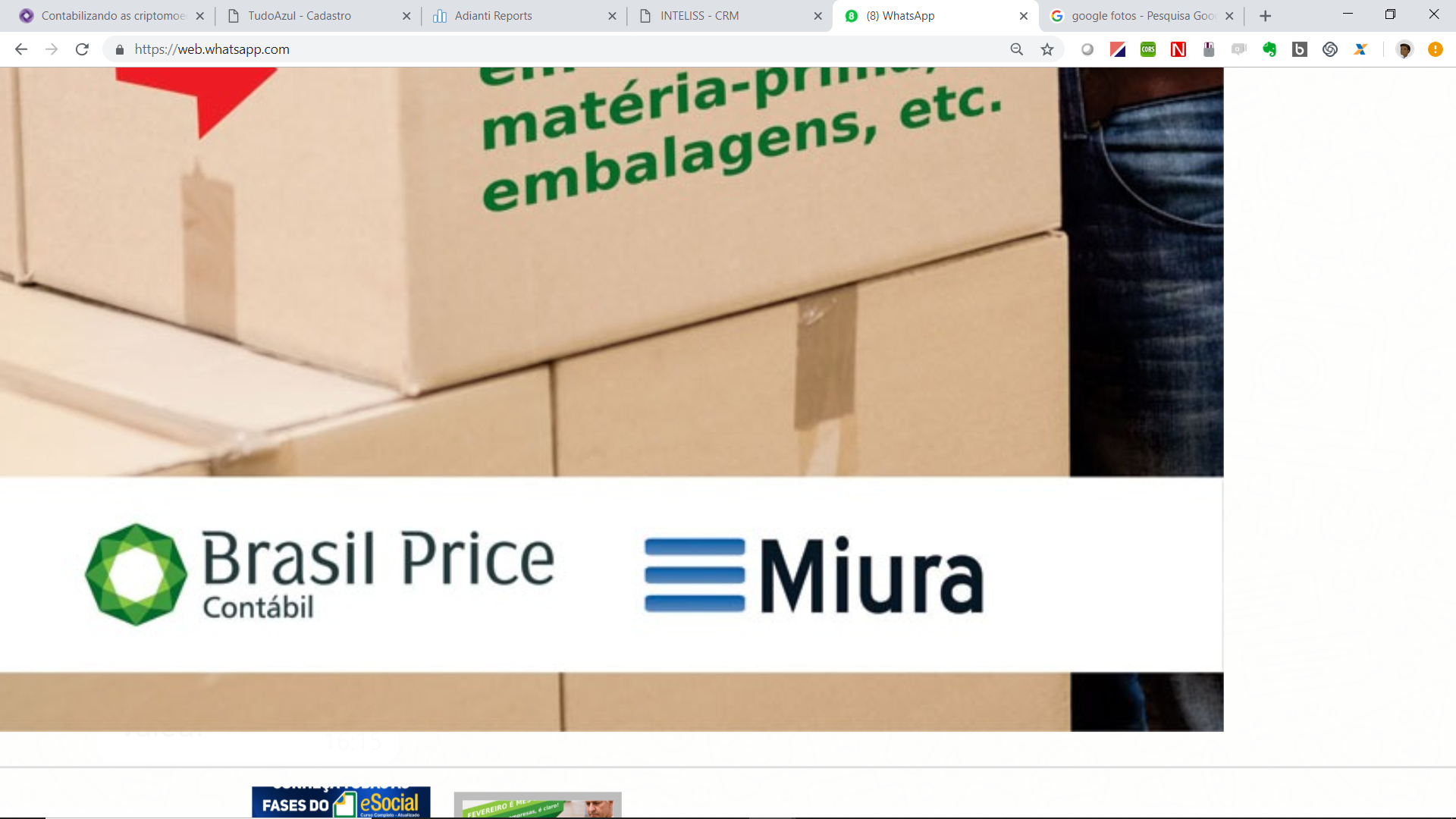 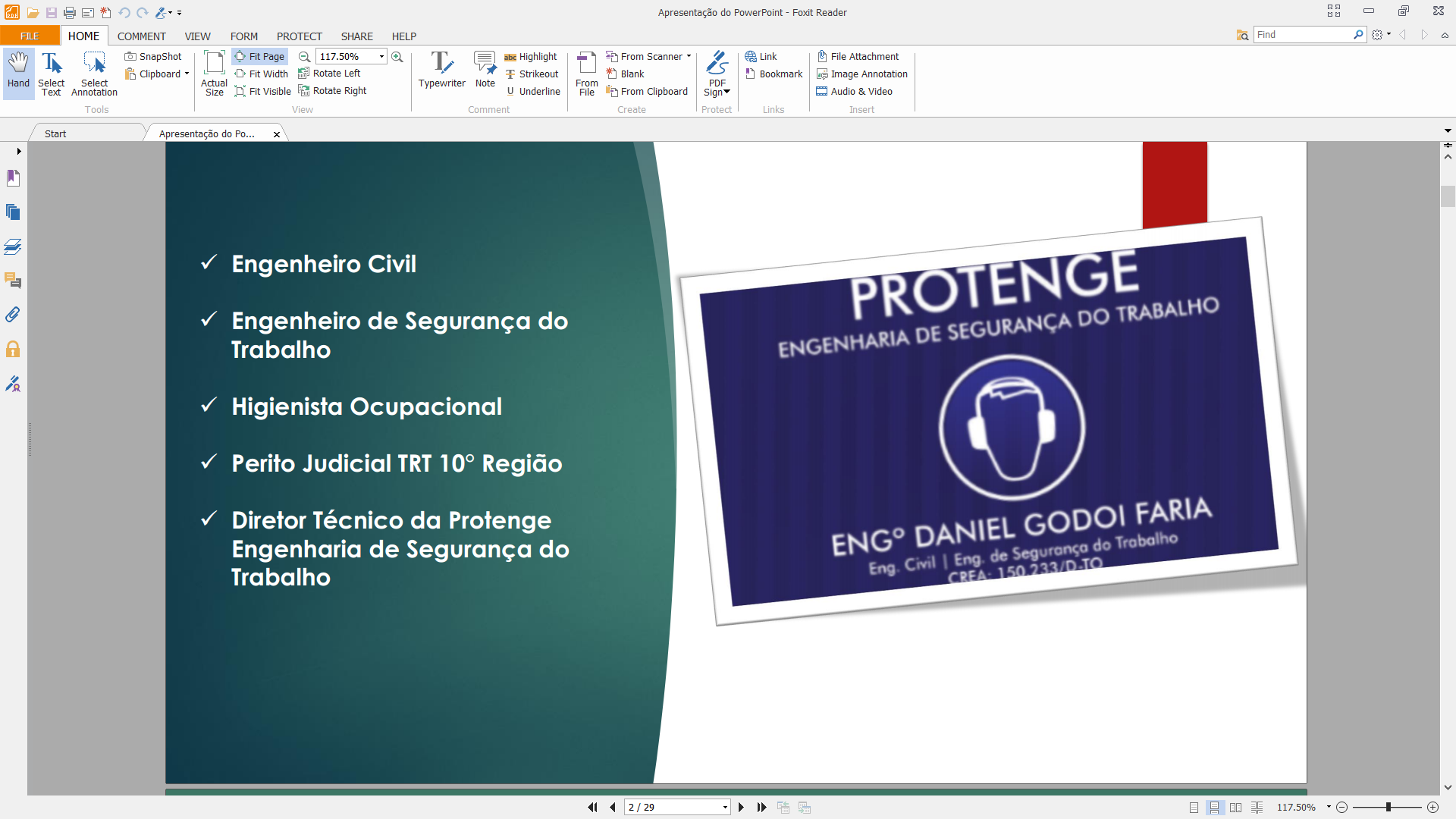 [Speaker Notes: Falando nisso, em  evolução e etc... Quero fazer uma dinâmica com vocês...]